Class Definition
Class types
Student
TimeTable
TimeTablePlanner
ListBox
Student    // Physical entity 
TimeTable  // Conceptual entity
TimeTablePlanner // Process
ListBox // Software entity
Class
Data
Logic
Class
State
Behavior
public
private
Client
Constructor
?
Properties
Methods
public
private
Client
Creator
Constructor
Properties
Properties
Methods
Methods
Instance fields
Black Box
Constructor
Properties
Methods
White Box
Creator
Constructor
Properties
Methods
Instance fields
Class Definition
Instance fields
Properties
Methods
Constructor(s)
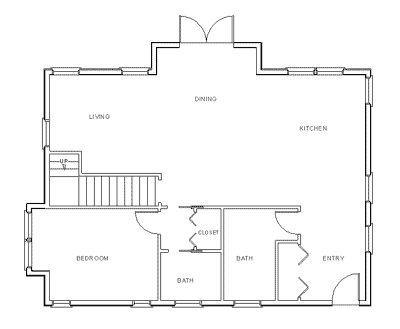 public class Car
{
}
Instance fields
Variables used for representing the state of an object
Each object has its own set of these variables
The ”memory” of an object
Are usually defined as private
Naming convention: start with _ (underscore), followed by camelCase
public class Car
{
    private string _licensePlate;
    private string _brand;
    private string _model;
    private int _price;
}
Properties
Used for getting/setting a value relating to the state on an object
Is often – but not always – closely associated with an instance field
Naming convention: start with CAPITAL LETTER
public int Price
{
    get { return _price; }
    set { _price = value; }
}
public int Price
{
    get { return _price; }
    …
}

Car c = new Car(…);
int price = c.Price;
public int Price
{
    …
    set { _price = value ; }
}

Car c = new Car(…);
c.Price = 85000;
public string LicensePlate
{
    get { return _licensePlate; }
}
// Calculated (aggregated) property
//
public double BMI
{
    get { return _weight/(_height * _height); }
}
public class Car
{
    private string _licensePlate;
    private string _brand;
    private string _model;
    private int _price;

    public int Price
    {
        get { return _price; }
        set { _price = value; }
    }

    public string LicensePlate
    {
        get { return _ licensePlate; }
    }
    …
}
Methods
Used for invoking a behavior for an object
Definition always contains
Access specifier (public / private)
Return type
Method name
Parameter list
Method body
Naming convention: start with CAPITAL LETTER
public void PrintSummary(string header)
{
    Console.WriteLine(header);
    Console.WriteLine(_licensePlate);
    Console.WriteLine(_brand);
    Console.WriteLine(_model);
    Console.WriteLine(_price);
}
public void PrintSummary(string header)
{
    Console.WriteLine(header);
    Console.WriteLine(_licensePlate);
    Console.WriteLine(_brand);
    Console.WriteLine(_model);
    Console.WriteLine(_price);
}
Access specifier
public void PrintSummary(string header)
{
    Console.WriteLine(header);
    Console.WriteLine(_licensePlate);
    Console.WriteLine(_brand);
    Console.WriteLine(_model);
    Console.WriteLine(_price);
}
Return type (void: no return value)
public void PrintSummary(string header)
{
    Console.WriteLine(header);
    Console.WriteLine(_licensePlate);
    Console.WriteLine(_brand);
    Console.WriteLine(_model);
    Console.WriteLine(_price);
}
Method name
public void PrintSummary(string header)
{
    Console.WriteLine(header);
    Console.WriteLine(_licensePlate);
    Console.WriteLine(_brand);
    Console.WriteLine(_model);
    Console.WriteLine(_price);
}
Parameter list
public void PrintSummary(string header)
{
    Console.WriteLine(header);
    Console.WriteLine(_licensePlate);
    Console.WriteLine(_brand);
    Console.WriteLine(_model);
    Console.WriteLine(_price);
}
Method body
public class Car
{
    private string _licensePlate;
    private string _brand;
    private string _model;
    private int _price;

    public int Price
    {
        get { return _price; }
        set { _price = value; }
    }

    public string LicensePlate
    {
        get { return _ licensePlate; }
    }

    …

    public void PrintSummary(string header)
    {
        …
    }

    …
}
Constructor
Ensures that object is in a meaningful state from creation
Looks like a method, except:
No return type
Same name as class
May take parameters
You can define define several constructors
public Car(string licensePlate, string brand,
           string model, int price)
{
    _licensePlate = licensePlate;
    _brand = brand;
    _model = model;
    _price = price;
}
public Car(string licensePlate, string brand,
           string model, int price)
{
    _licensePlate = licensePlate;
    _brand = brand;
    _model = model;
    _price = price;
    _noOfShows = 0;
}
public class Car
{
    private string _licensePlate;
    private string _brand;
    private string _model;
    private int _price;

    public Car(string licensePlate, string brand, string model, int price)
    {
        _licensePlate = licensePlate;
        _brand = brand;
        _model = model;
        _price = price;
    }

    public int Price
    {
        get { return _price; }
        set { _price = value; }
    }

    public string LicensePlate
    {
        get { return _ licensePlate; }
    }

    …

    public void PrintSummary(string header)
    {
        …
    }

    …
}
public class Car
{
    private string _licensePlate;
    private string _brand;
    private string _model;
    private int _price;

    public Car(string licensePlate, string brand, string model, int price)
    {
        _licensePlate = licensePlate;
        _brand = brand;
        _model = model;
        _price = price;
    }

    public int Price
    {
        get { return _price; }
        set { _price = value; }
    }

    public string LicensePlate
    {
        get { return _ licensePlate; }
    }

    …

    public void PrintSummary(string header)
    {
        …
    }

    …
}
Instance fields
public class Car
{
    private string _licensePlate;
    private string _brand;
    private string _model;
    private int _price;

    public Car(string licensePlate, string brand, string model, int price)
    {
        _licensePlate = licensePlate;
        _brand = brand;
        _model = model;
        _price = price;
    }

    public int Price
    {
        get { return _price; }
        set { _price = value; }
    }

    public string LicensePlate
    {
        get { return _ licensePlate; }
    }

    …

    public void PrintSummary(string header)
    {
        …
    }

    …
}
Constructor
public class Car
{
    private string _licensePlate;
    private string _brand;
    private string _model;
    private int _price;

    public Car(string licensePlate, string brand, string model, int price)
    {
        _licensePlate = licensePlate;
        _brand = brand;
        _model = model;
        _price = price;
    }

    public int Price
    {
        get { return _price; }
        set { _price = value; }
    }

    public string LicensePlate
    {
        get { return _ licensePlate; }
    }

    …

    public void PrintSummary(string header)
    {
        …
    }

    …
}
Properties
public class Car
{
    private string _licensePlate;
    private string _brand;
    private string _model;
    private int _price;

    public Car(string licensePlate, string brand, string model, int price)
    {
        _licensePlate = licensePlate;
        _brand = brand;
        _model = model;
        _price = price;
    }

    public int Price
    {
        get { return _price; }
        set { _price = value; }
    }

    public string LicensePlate
    {
        get { return _ licensePlate; }
    }

    …

    public void PrintSummary(string header)
    {
        …
    }

    …
}
Methods